Make innovationwork
De innovatieagenda van Oost-Nederland
01.2024
5
Top
3,2 mln.
98.545
Mkb-ers in de regio
inwoners
digital skills
regional 
innovation 
scoreboard
The East Netherlands region
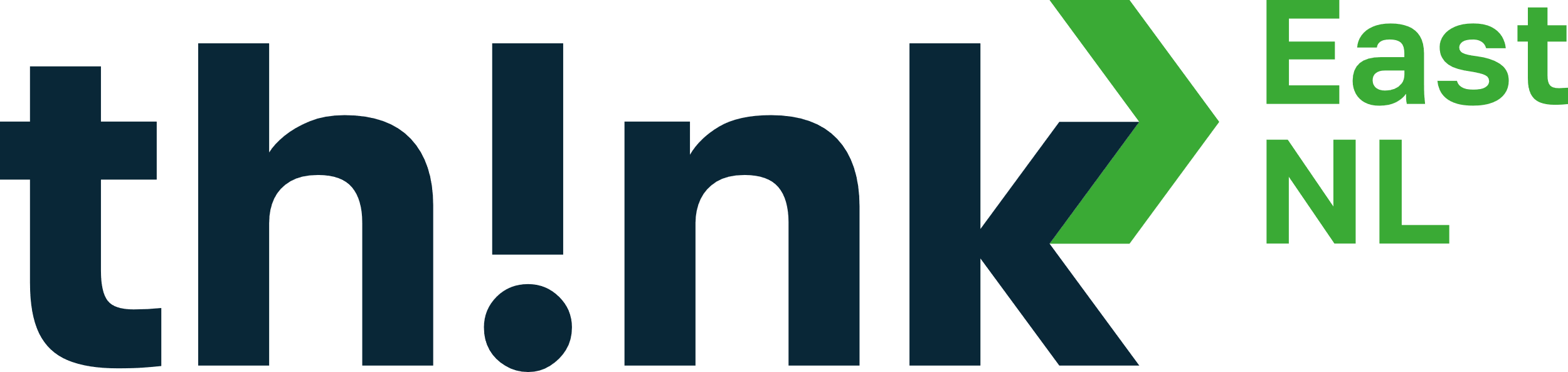 3
4
Digital Industry & Technology
Smart Energy
Slim en duurzaam voedsel produceren
7
Prevention & Medtech
8
Circular
Contact 
Join us!
info@thinkeast.nl
10